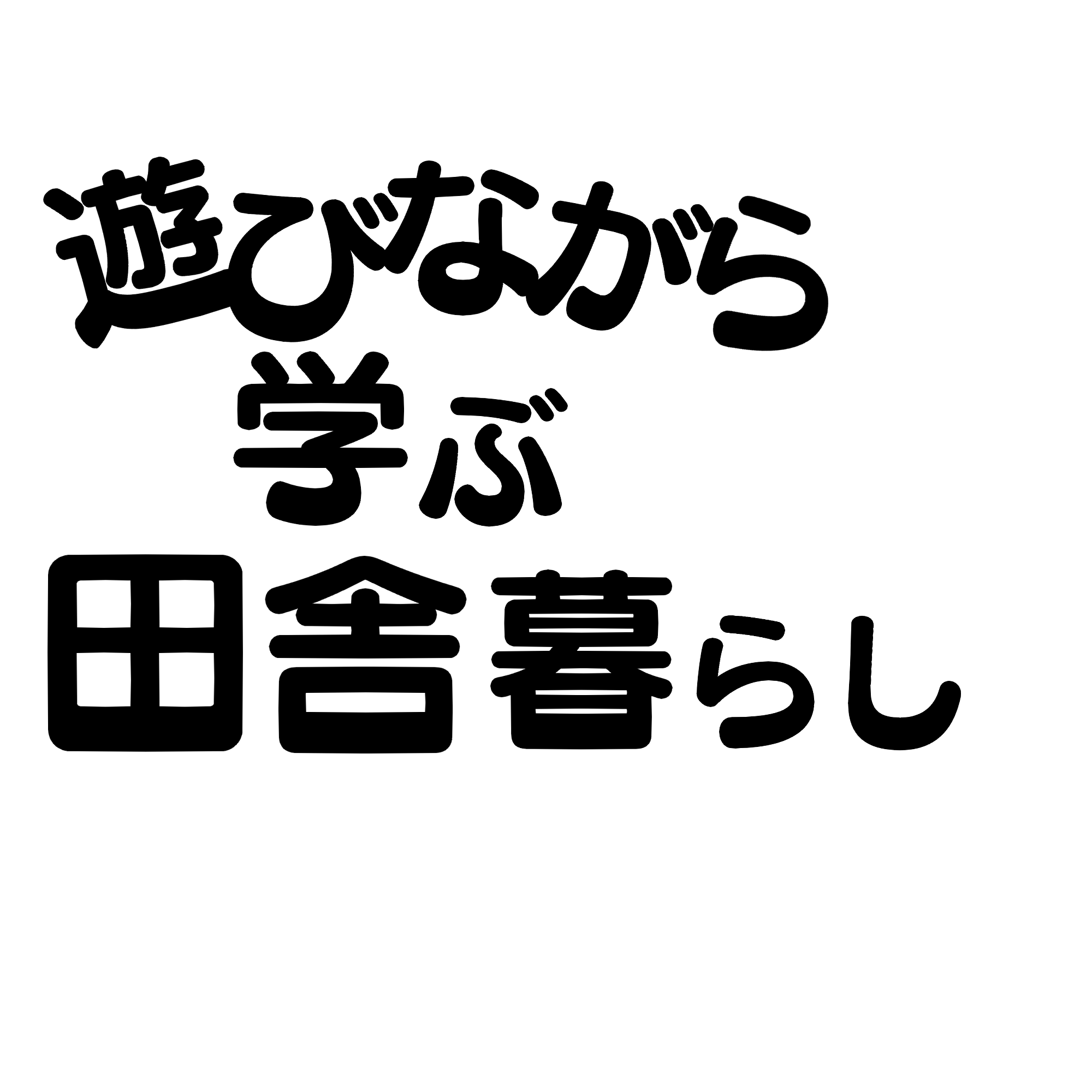 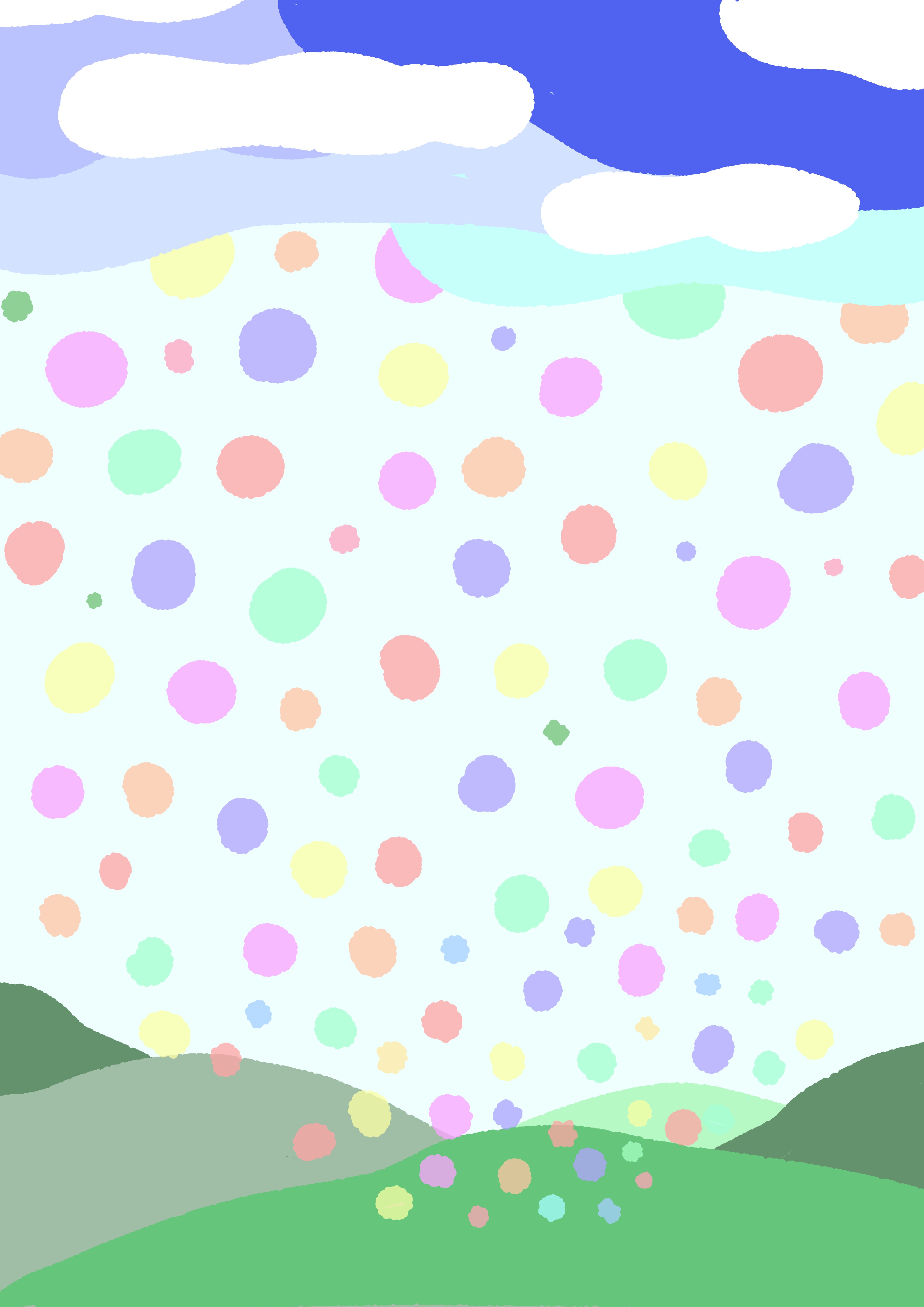 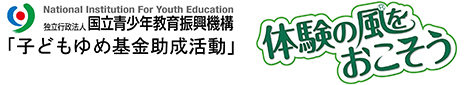 2024
学びの場は、学校の教室だけではありません。
　身近な地域の自然や暮らしの中にワクワクするような学びの体験が隠れています。
そして、地域の人々はそうした学びを導いてくれる先生です。
　「遊びながら学ぶ田舎暮らし」プログラムは、こうした地域の魅力を存分に生かして、
全国４か所のユニークな農山漁村を舞台にして、楽しみながら子どもと地域を共に
元気に育んでいきます。
新潟県阿賀町　
で
山村の自然
(2024年8月10日実施)
山梨県小菅村
で
源流の自然
(2025年1月18日実施)
新潟県上越市
で
雪国の自然
(2025年2月16日実施)
千葉県白井市
で
農村の自然
(2024年10月14日実施)
◆この活動では、子どもゆめ基金への報告のために写真撮影を行います。提出された個人情報(写真)は、「独立行政法人 国立青少年教育振興機構が保有する個人情報の適切な管理に関する規程」に基づき、子どもゆめ基金助成業務以外の目的には使用されません。
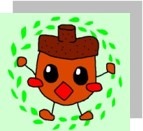 特定非営利活動法人
里の自然文化共育研究所
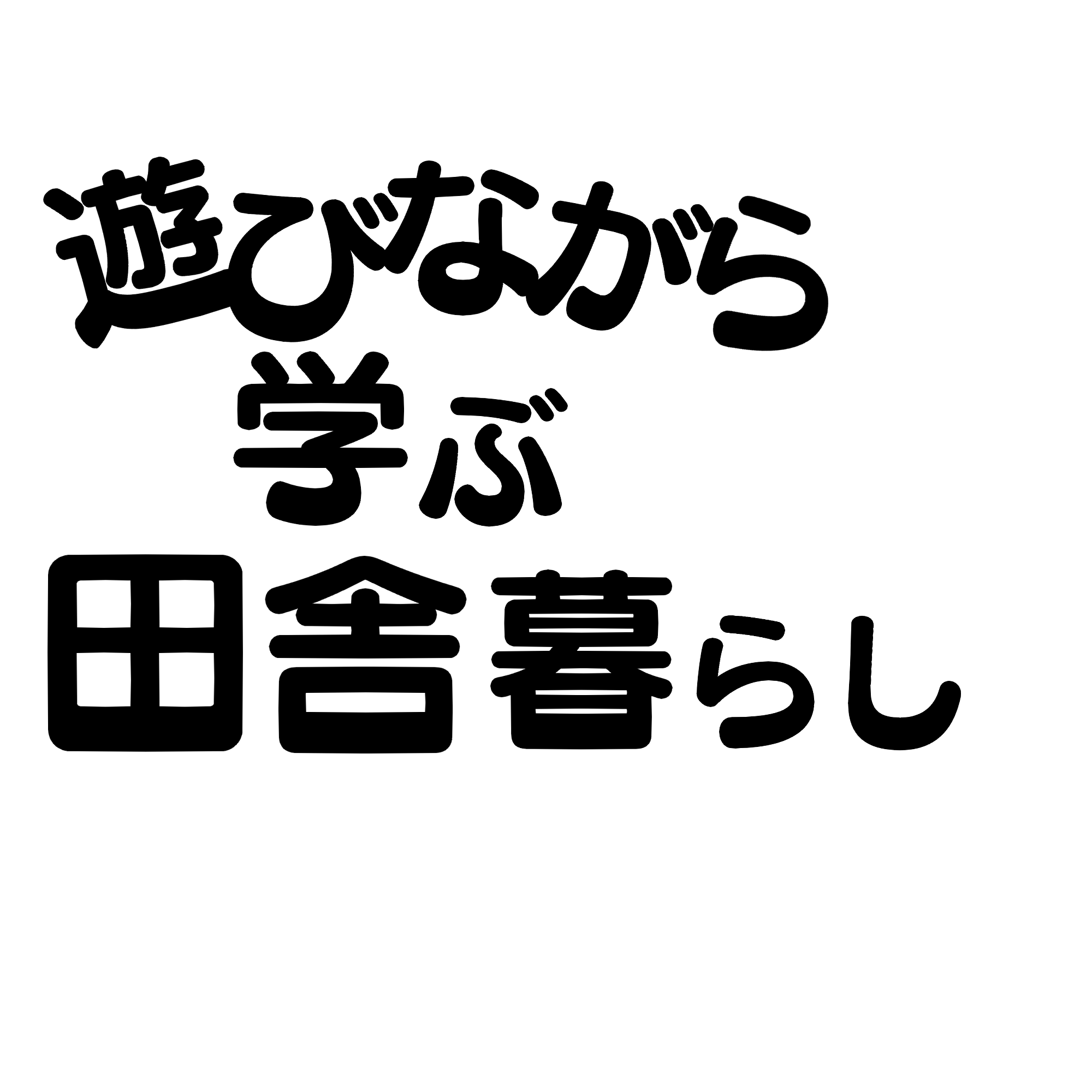 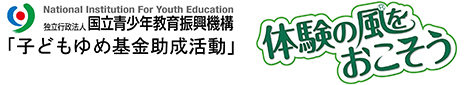 2025年2月16日(日)
新潟県上越市
くわどり湯ったり村となりの癒しの森（〒949-1734新潟県上越市大字増沢962番地1）
2024
-雪国の自然-
In 新潟県上越市
新潟県上越市くわどりは、自然と文化に満ちた雪国です。
　ここで暮らしの営みを紡いできたくわどりの人々は山里の自然を活かした暮らし・遊びの達人です。「かみえちご山里ファン倶楽部」の達人と共に、くわどりの雪の自然を満喫しましょう。山里散策、雪の自然を活かした仕事と遊びなど、雪国での交流活動を楽しみましょう。
体験内容
①雪の散策・観察：
　　雪の深さ、結晶、気温、冬芽が何にみえるか、雪山の散策や雪遊びを通して体感しよう

②雪の農村暮らし：
　　自然を利用した生活文化体験（かんじき、そり引き、わらぐつ、みのぼうし体験など）
　
③自然と人々とのコミュニケーション：
　　雪の中でたき火をしながらクイズ・クロストークを楽しもう
講師
NPO法人 かみえちご山里ファン倶楽部の皆さん
当日の流れ
募集情報
【2月16日(日)】
9:00　くわどり湯ったり村となりの癒しの森
9:30　オリエンテーション・準備
10:00　プログラム① 雪の森の散策
　　　　　森の散策・観察、雪遊び
12:00　プログラム② 雪国の生活体験
　　　　　かんじき体験、わら民具の体験　　　　　　　　　　　　　
　　　　　　　　＜昼食＞
13:30　プログラム③ コミュニケーション
　　　　　雪の中でたき火とアクティビティ
15:00　終了・後片付け
15:30　解散
募集対象：小学3年生以上の方
(小学2年生以下の方は事前にご相談ください)
募集人数：15名
参加費：1,000円/人
持ち物：スキーウェアのような暖かい服装、軍手や手袋、昼食
主催・お申し込み
◆主催： NPO法人　里の自然文化共育研究所
　(〒383ｰ0006 長野県中野市大字深沢44番地)
　E-mail：icesrc@outlook.jp
　℡：090-7665-0274(代表理事直通)

◆申込方法：上記の電話、メールのいずれかよりお申し込みください。

◆当日のご連絡先：
 025-541-2602(かみえちご山里ファン倶楽部事務局)
◆お申し込み締切：2025年2月11日(月)